Үйл ажиллагааны тайлан 2016 он
БАЯН-АЛДАР ХУВЬЦААТ КОМПАНИ
Үйл ажиллагааны тайлан
Компани нь 2016 онд 3 ажилтантайгаар дараах ажлуудыг хийж гүйцэтгэсэн.
Үйл ажиллагааны тайлан
2016 оны 4 дүгээр сарын 18 ны өдөр Хувьцаа эзэмшигчдийн хурлыг амжилттай хийж гүйцэтгэсэн.
Артишокийн үрийг суулгаж, ургацын явцад ажиглалт хийн, ургац хураалт, хадгалалт, тариалалтад гарсан зарлуудыг хөтлөх зэрэг ажлуудыг цаг тухайд нь хийж гүйцэтгэсэн.
Артишокийн дээжээс Япон улс болон Монгол улсад шинжлүүлэхээр өгсөн
Үйл ажиллагааны тайлан
2016 оны хувьцаа эзэмшигчдийн хурлаар компанийн үйл ажиллагаа, ашиг орлогыг сайжруулахын тулд ББСБ-ын үйл ажиллагаа эрхлэх шийдвэр гарсны дагуу нэмэлт хувцаа гаргах замаар хөрөнгө оруулалт татаж ББСБ үүсгэн байгуулахаар нэмэлт хувьцаа гаргах төсөл, бизнес төлөвлөгөө зэргийг боловсруулсан.
Артишок
2016.06
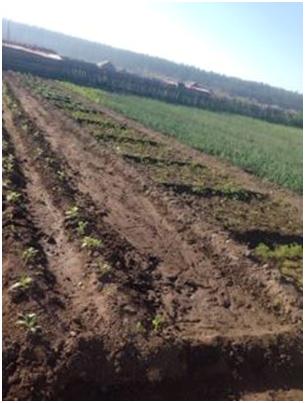 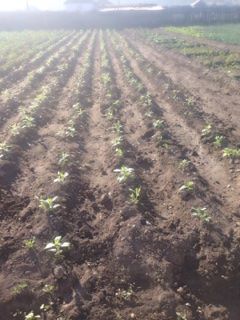 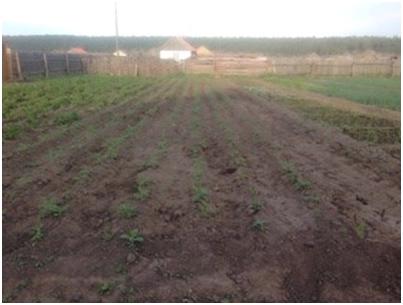 15,8 кг булцуу бүрийг 2 хэсэг хувааж суулгасан
Артишок
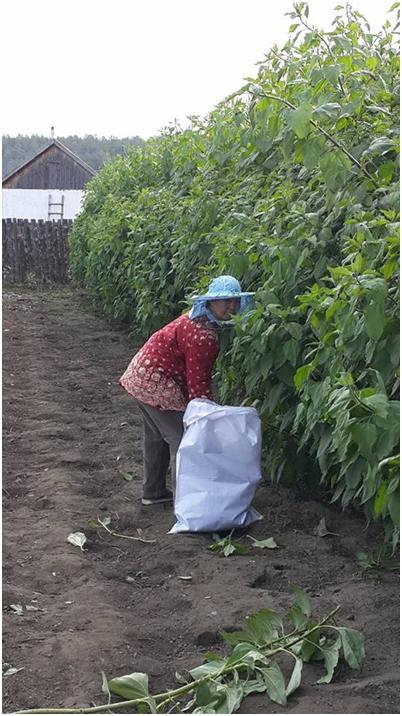 2016.09.29
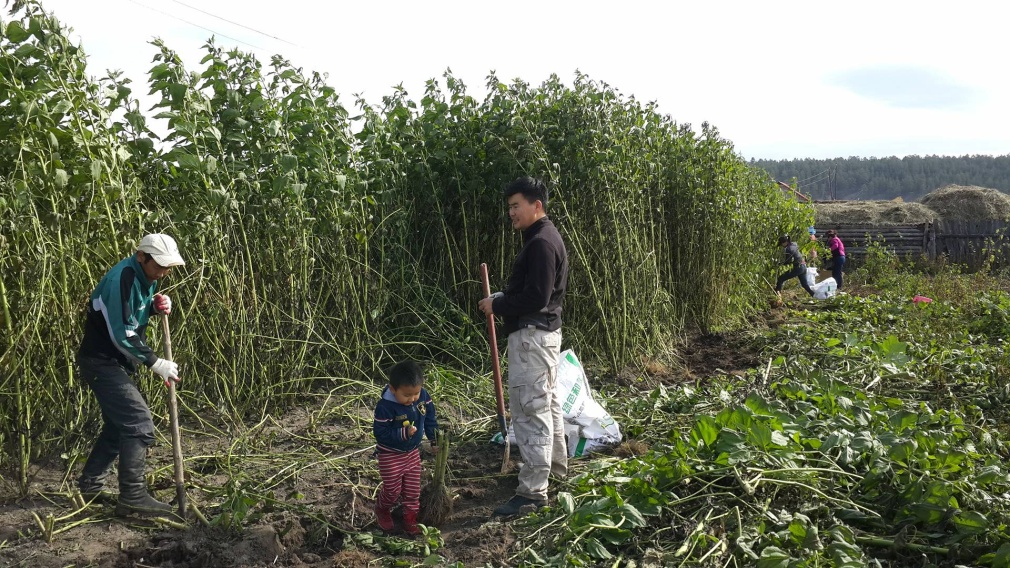 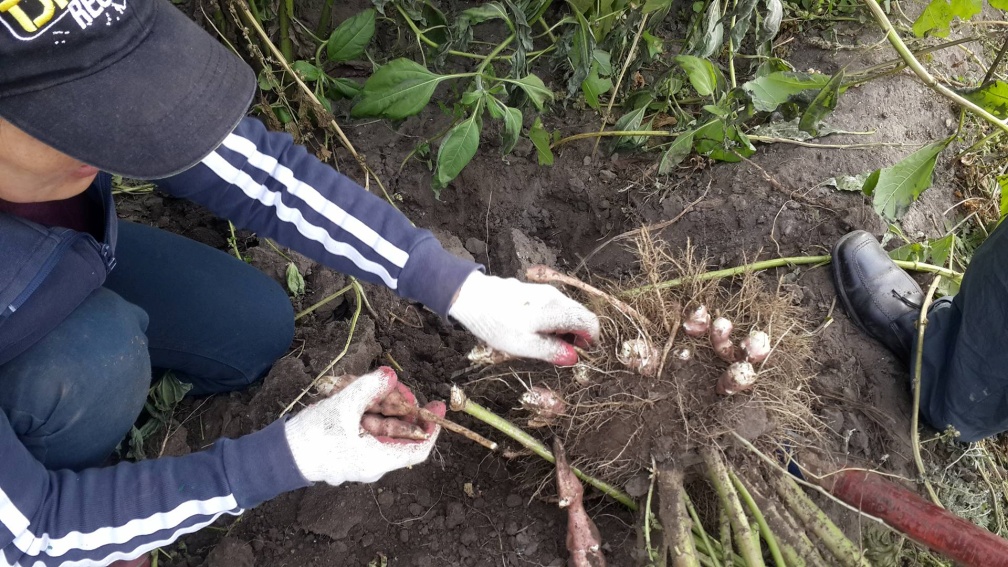 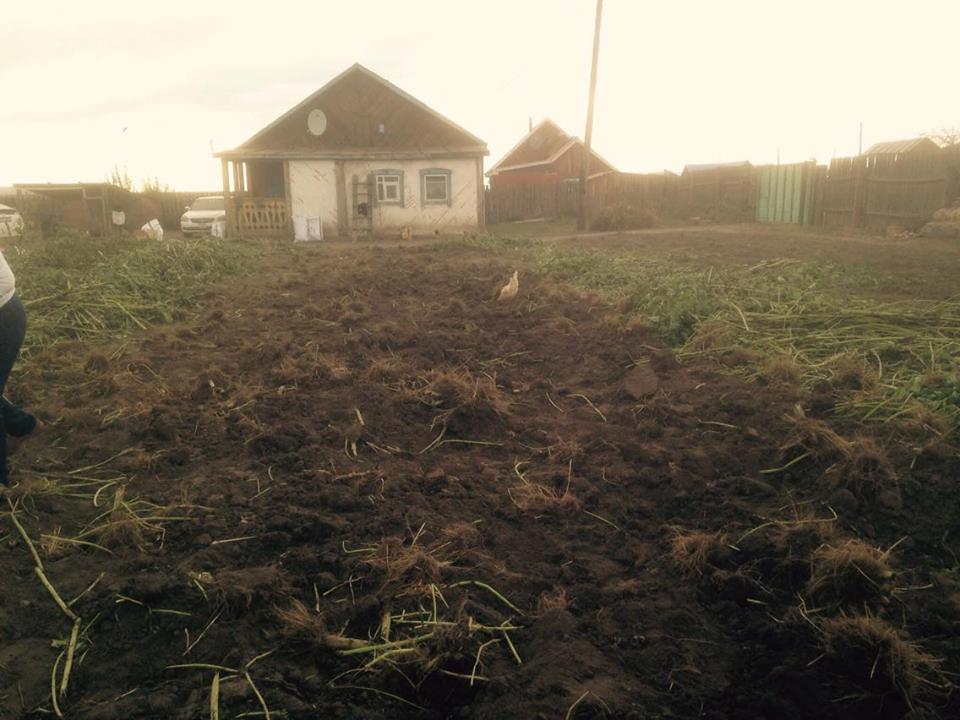 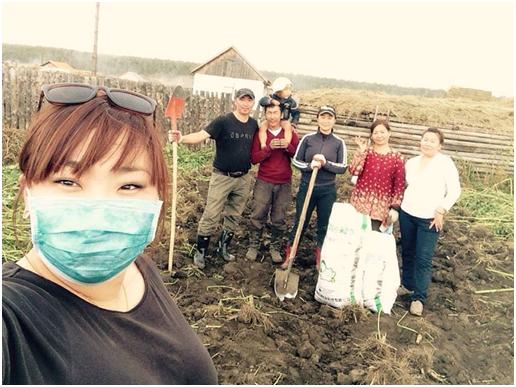 Ажлын баг 08:20-19:05 хооронд хурааж дуусгалаа
Артишок
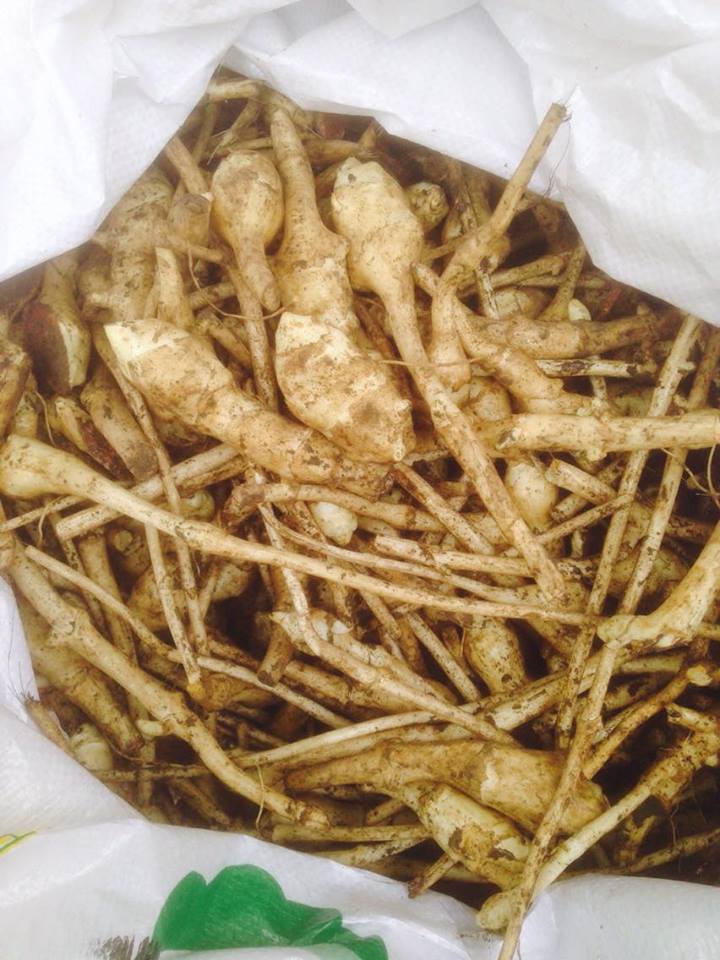 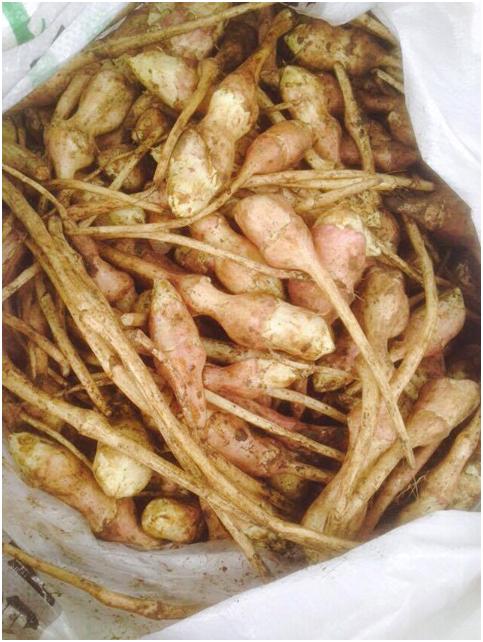 Эхний суулгац буюу 15,8кг  тариад 51кг булцууг хураан авсан.
Сүүлийн суулгац буюу 10кг тариад 17кг хураан авсан.
Артишок
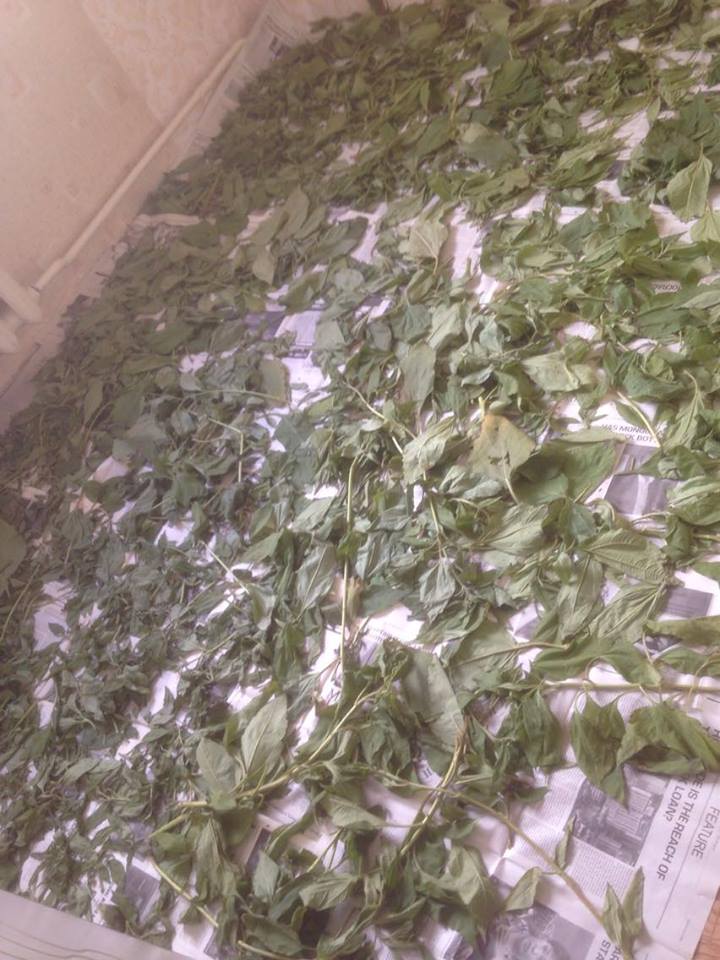 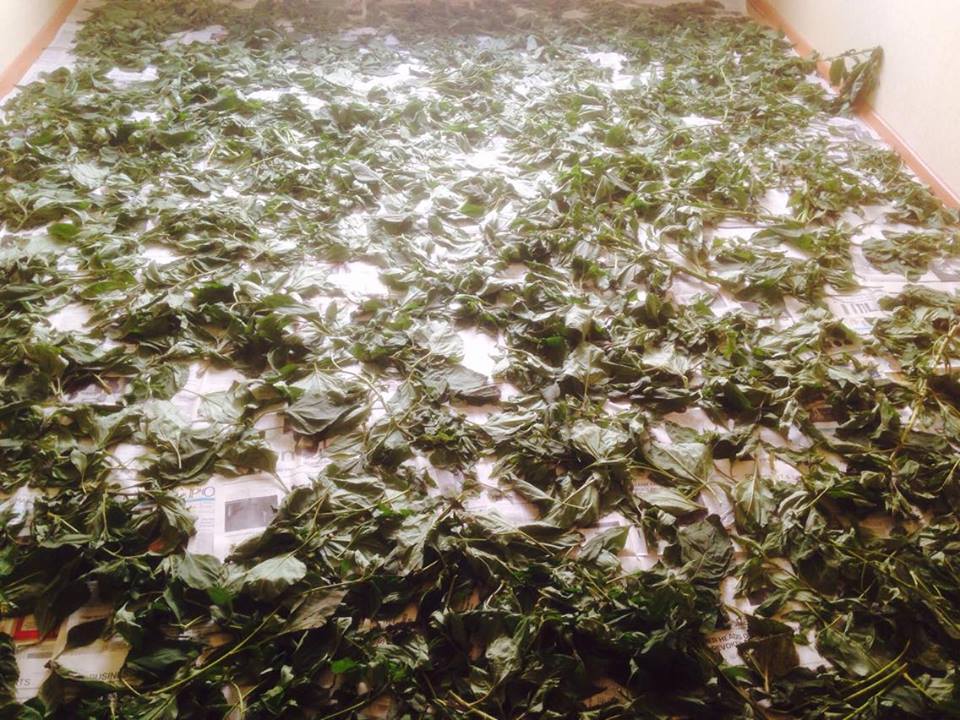 Иштэй навч /хатаахаар дэлгэсэн
Хатаахаар дэлгэсэн навч
Артишок
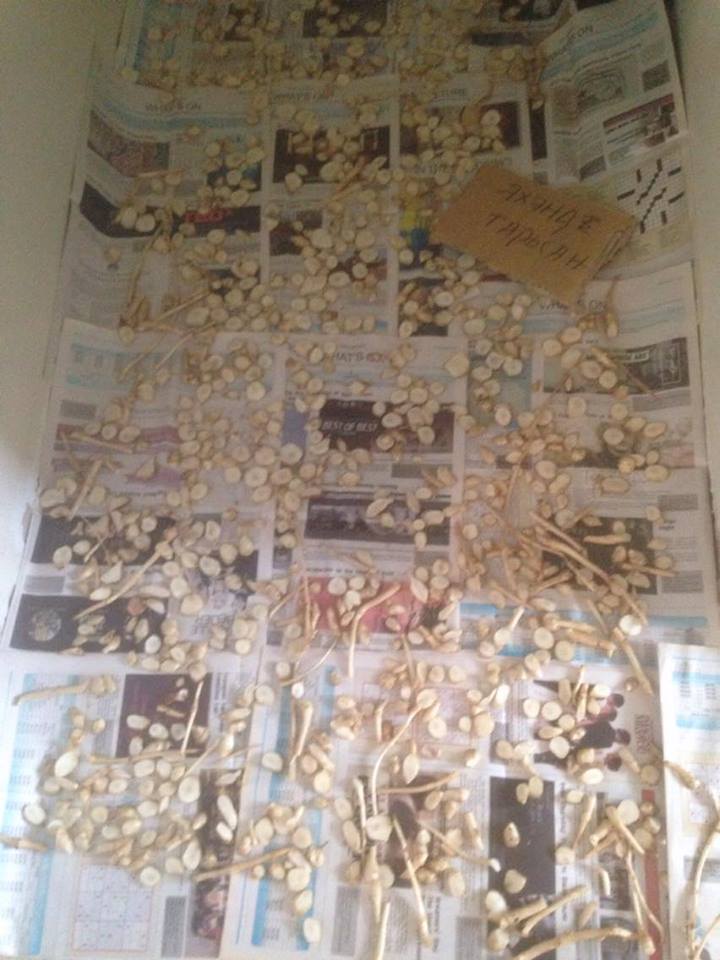 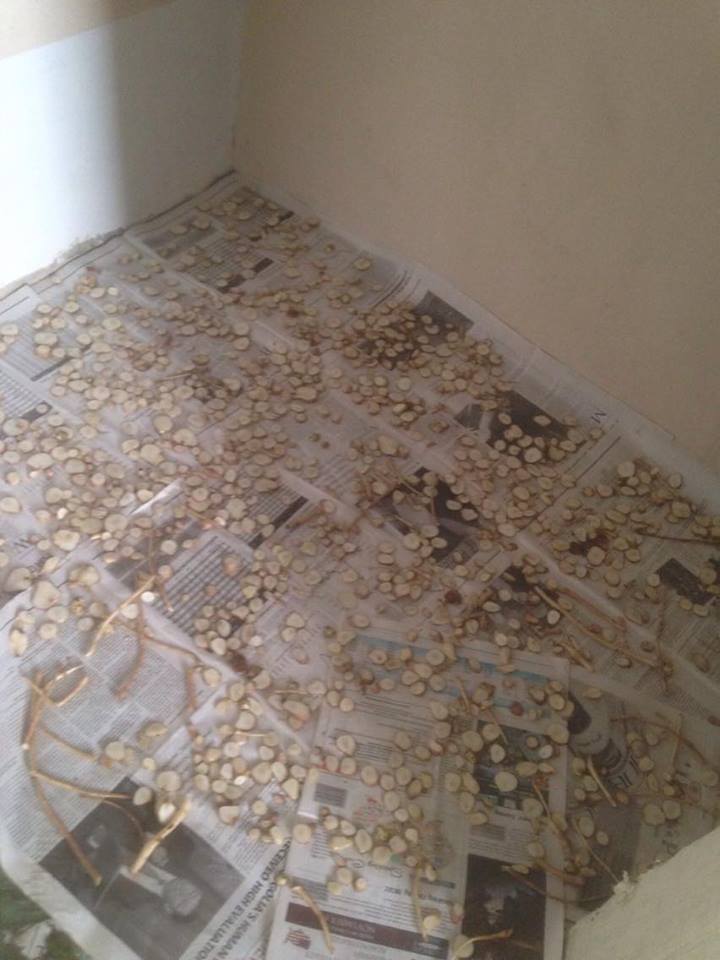 Сүүлд тарьсан булцуунаас 2кг – г хатаахаар 0,5мм зузаантай зүсэж дэлгэсэн
Эхэнд тарьсан булцуунаас 2кг – г хатаахаар 0,5мм зузаантай зүсэж дэлгэсэн
Артишок
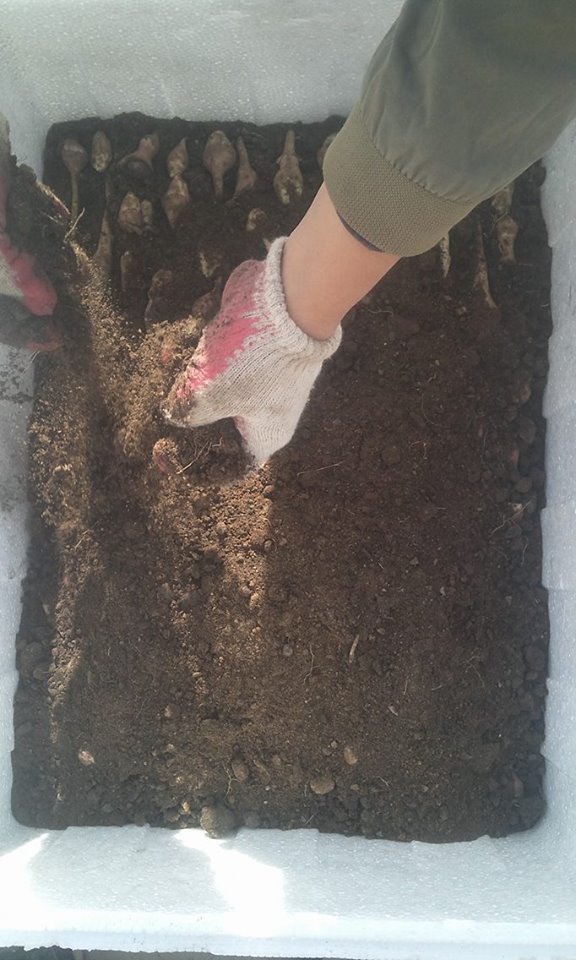 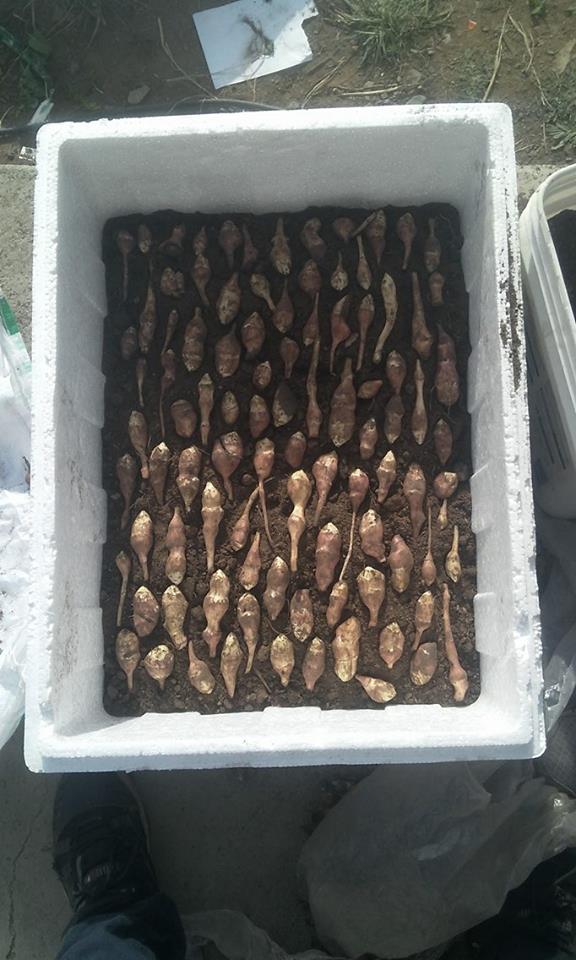 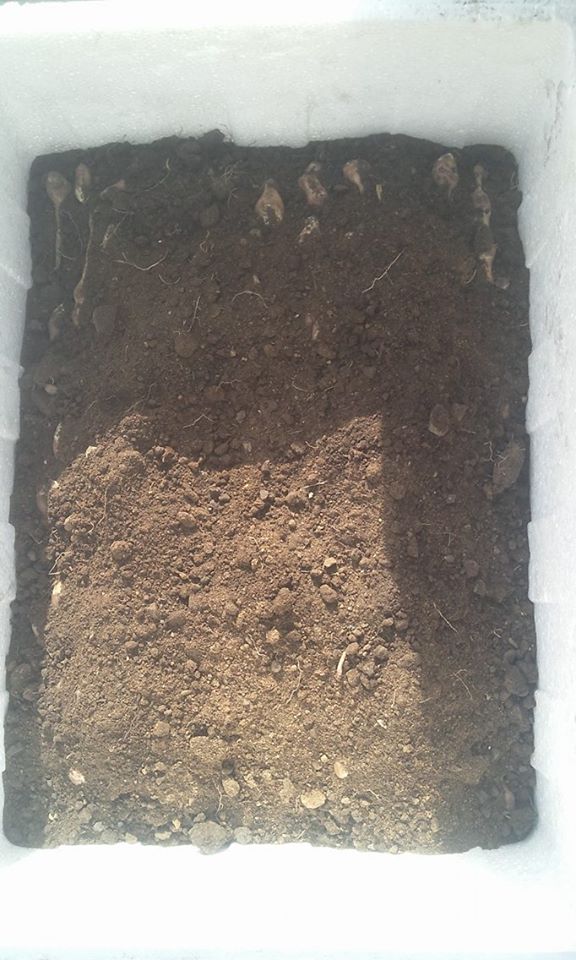 Булцууны чийгийг алдагдуулахгүйн тулд хөөсөнцөр хайрцганд чийглэг хар шороогоор тусгаарлан хадгалсан.
2016 онд гарсан зардалууд
Цалингийн зардалд – 14.673.240 ₮
Нийгмийн даатгалын байгууллагад – 3.738.840 ₮
Татварын байгууллагад – 1.220.250 ₮
Ургац хураалтад – 1.727.550 ₮
Бусад – 130.110 ₮
	нийт – 21.489.990 ₮